III CONGRESSO BRASILEIRO EM SAÚDE DA MULHER
XXXXXXXXXXXXXXXXXXX
xxxxxxxxxxxx
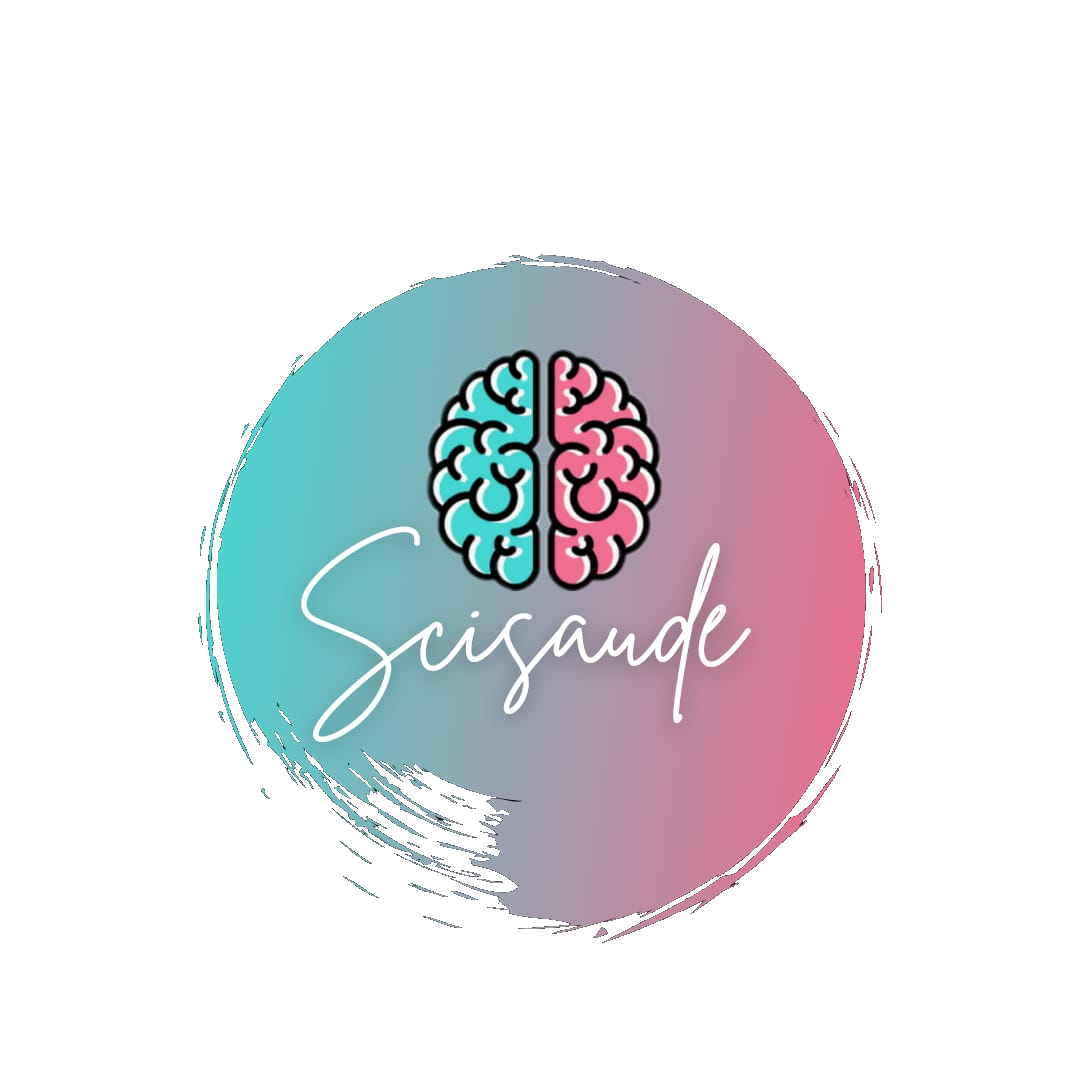 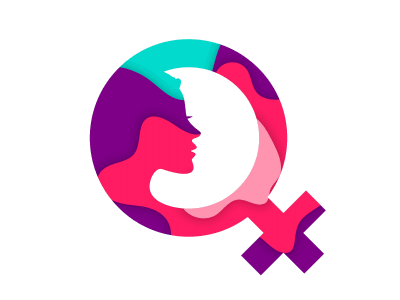 XXXXXXXXXXXXXXXXXXXXXX
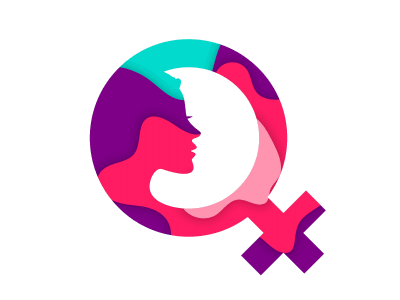 III CONGRESSO BRASILEIRO EM SAÚDE DA MULHER
XXXXXXXXXXXXXXXXXXXXXX
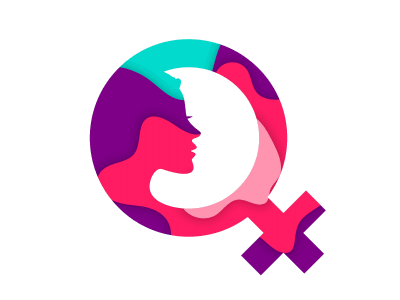 III CONGRESSO BRASILEIRO EM SAÚDE DA MULHER
XXXXXXXXXXXXXXXXXXXXXX
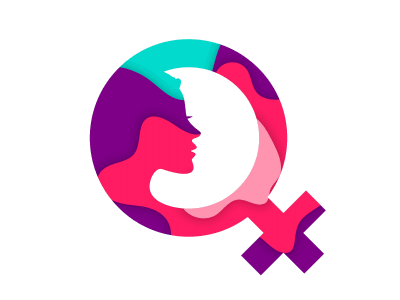 III CONGRESSO BRASILEIRO EM SAÚDE DA MULHER
XXXXXXXXXXXXXXXXXXXXXX
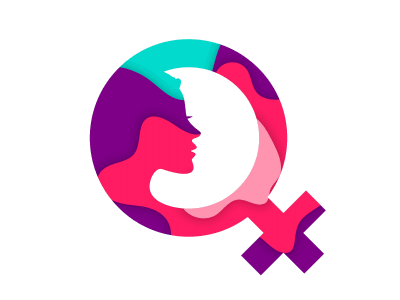 III CONGRESSO BRASILEIRO EM SAÚDE DA MULHER
XXXXXXXXXXXXXXXXXXXXXX
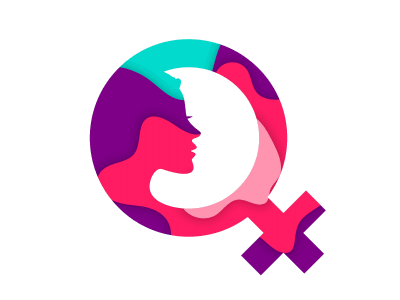 III CONGRESSO BRASILEIRO EM SAÚDE DA MULHER